Mass Spectrometry
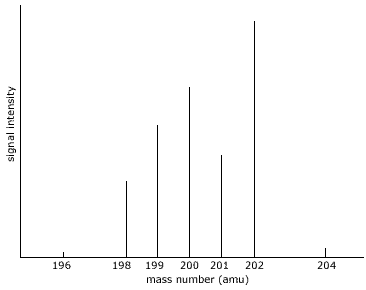 Mass spectrometry
technique for measuring the masses and relative abundances of components in a mixture

produces a mass spectrum
Y-axis: Relative Abundance 
X-axis: Mass/Charge ratio
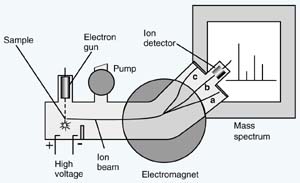 Uses:
find masses of isotopes in a sample
determine structural components of molecules
A magnetic field is used to deflect the ions.
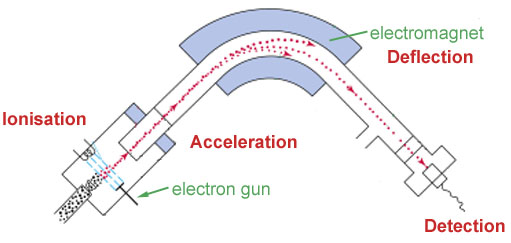 A beam of electrons is used to ionize the atoms in the sample
Negatively-charged plates attract the ions.
sample
The ion is detected electrically when it reaches the end of the tube.
Ionization
electrons are knocked off of sample
1+ ions are generated
small proportion of 2+


Acceleration
negatively-charged plates attract the ionized particles
Deflection
an applied magnetic field deflects (changes the path of) the charged particles

degree of deflection - two factors:
mass of particle:  Lighter particles are deflected more
charge of particle (don’t need to consider since most are 1+)
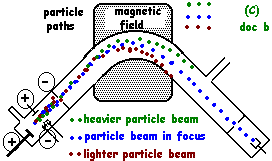 Detection
ion hits detection plate  generates a current
current is translated into an electrical signal
intensity of signal indicates relative abundance in the original sample
more intense = more abundant
most abundant
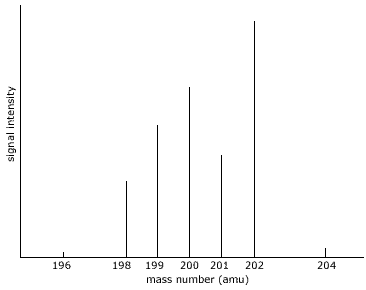 [Speaker Notes: alter which ions reach the detector by varying the applied magnetic field]
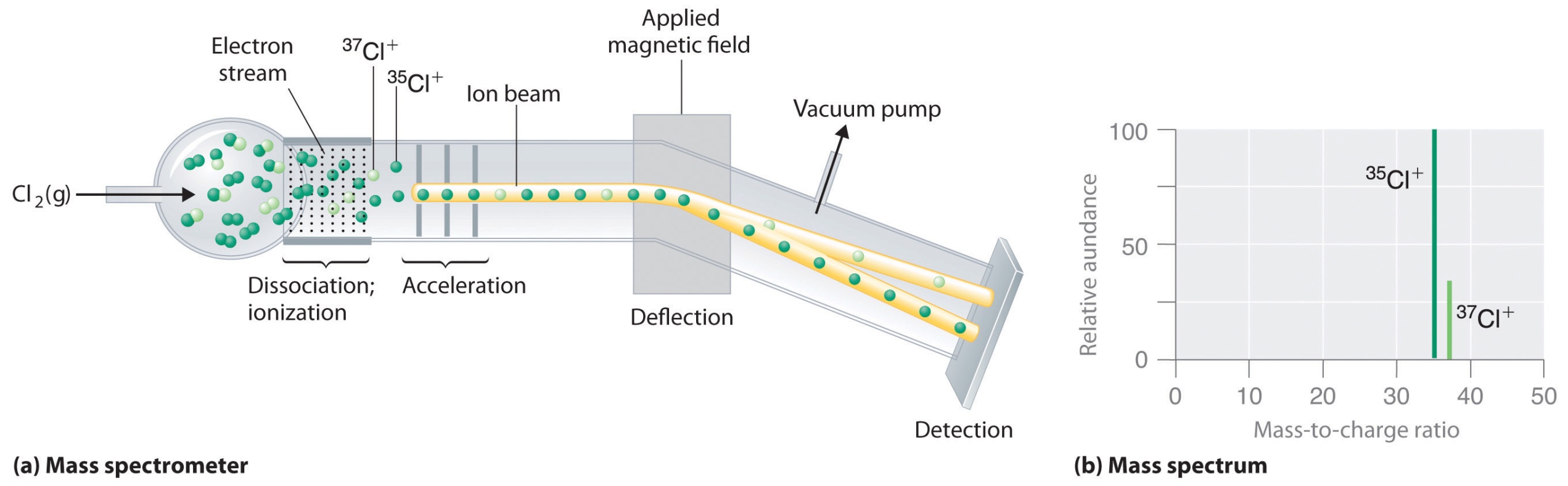 example: sample of Cl2

Qualitative Interpretation
two distinct isotopes:Cl-35 and Cl-37
Cl-35 is more abundant
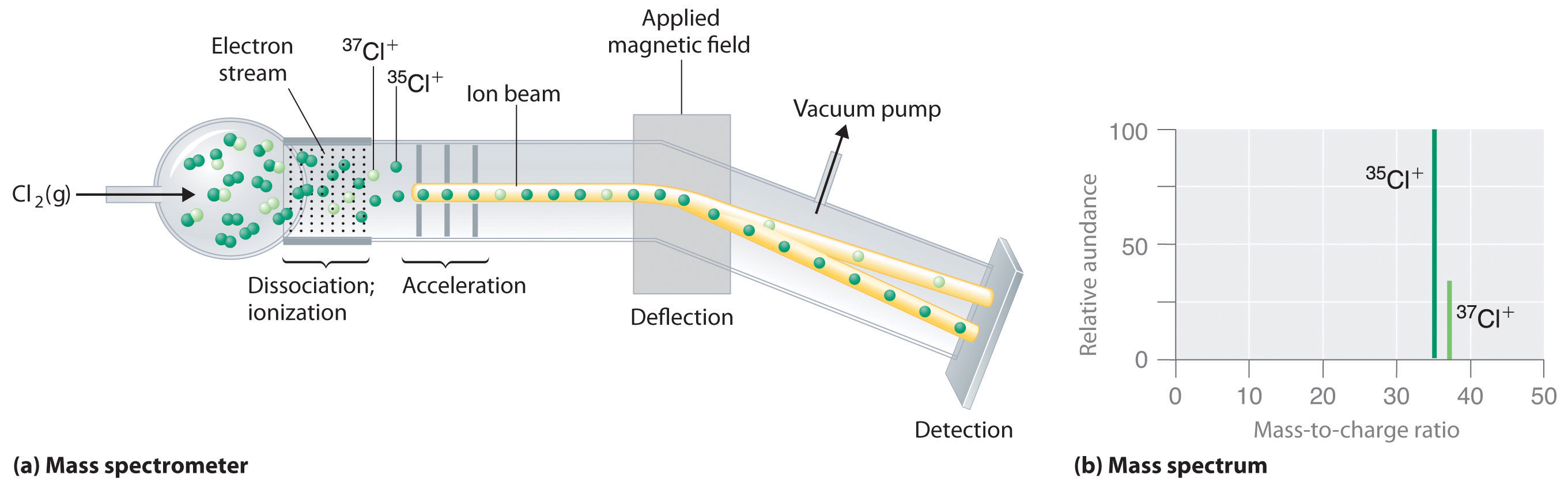 Quantitative Interpretation
higher peak is assigned a relative abundance of 100
translate to percent abundances:
% abundance Cl-35:
Cl-35:
100
=  74%
100
(100+35)
35
(100+35)
x 100%
x 100%
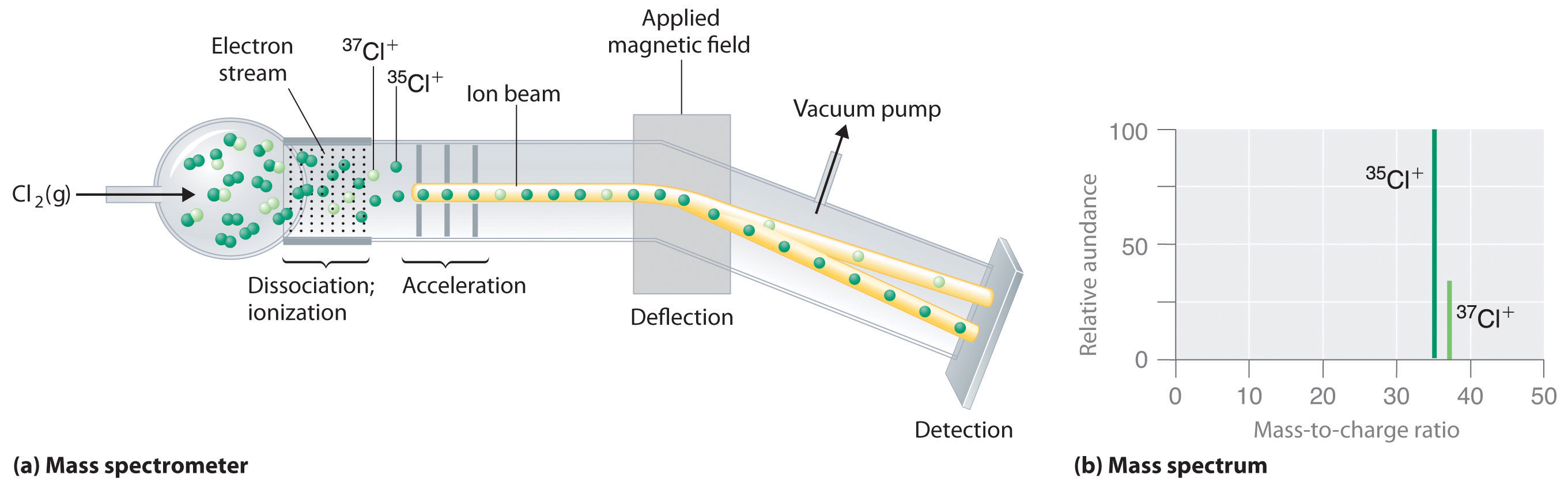 Cl-37:
35
% abundance Cl-37:
=  26%
Now calculate weighted atomic mass of Chlorine!
Cl-35:
100
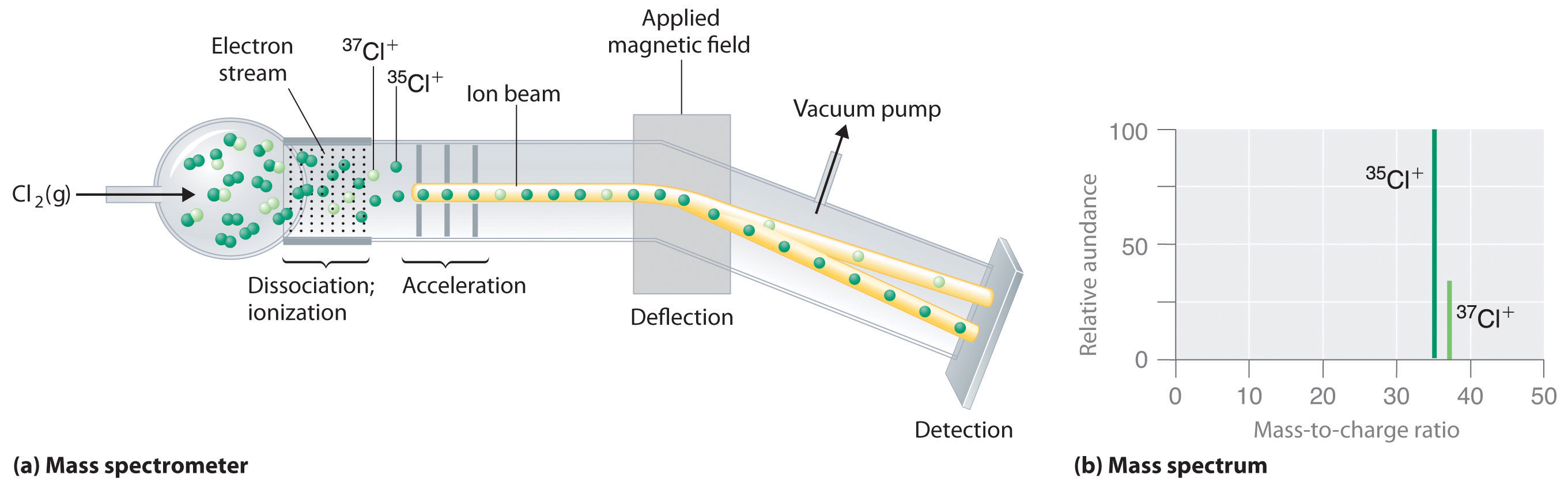 Cl-37:
35
Alternative - Calculating relative atomic mass in one step:
(100 x 35) + (35 x 37)
(100 + 35)
= 35.52
Good Animation
https://www.youtube.com/watch?v=tOGM2gOHKPc